Herbert Marcuse
Índice:
Biografía.
Contexto histórico y cultural.
Influencias filosóficas.
Filosofía del autor.
Webgrafía.
Biografía
Filósofo estadounidense de origen germano.
*19  julio 1898 , Berlín.
Soldado.
Formó parte del Instituto para la Investigación Social de Frankfurt.
1934  exilio a  Estados Unidos.
Servicios secretos del Departamento de Estados norteamericano.
Izquierda radical y Nueva Izquierda. 
✝29 julio  1979, Stamberg.
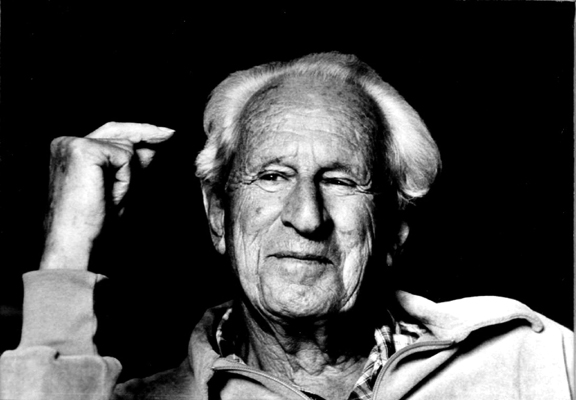 Contexto histórico y cultural
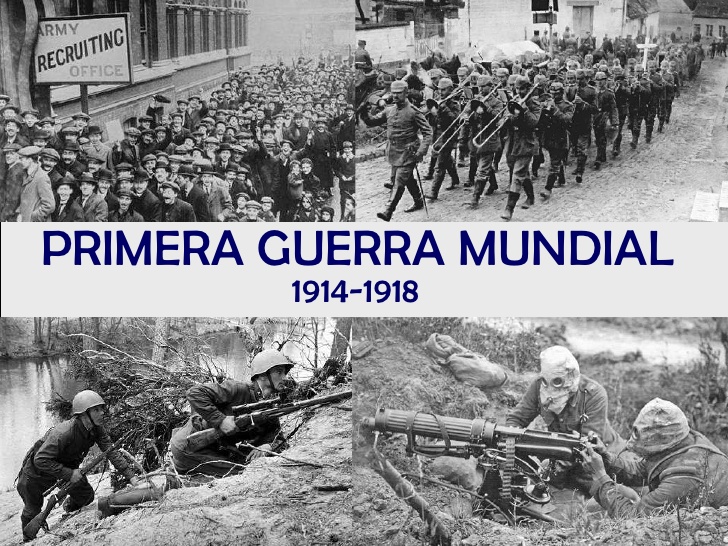 Primera Guerra Mundial
Segunda Guerra Mundial
Nazismo
Escuela de Fráncfort
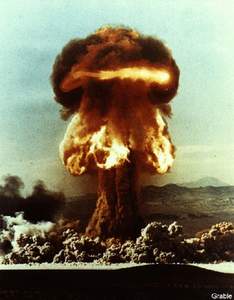 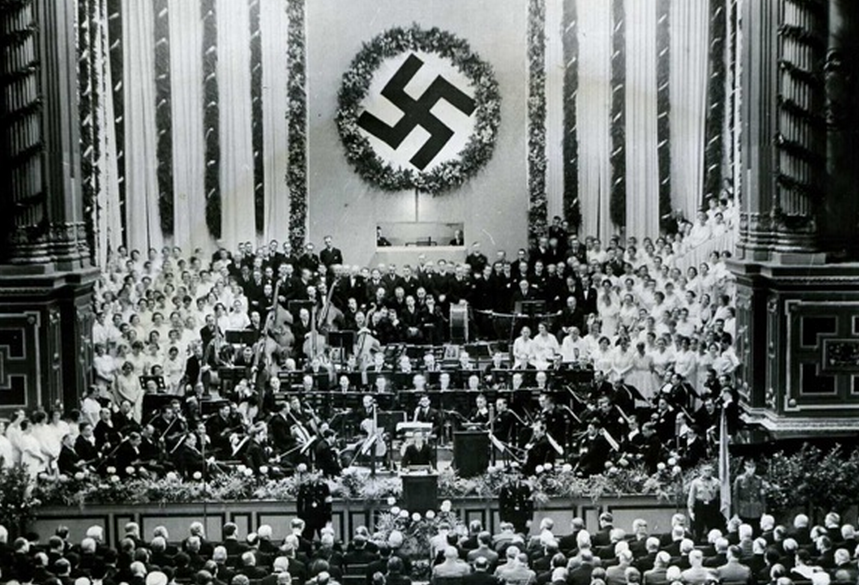 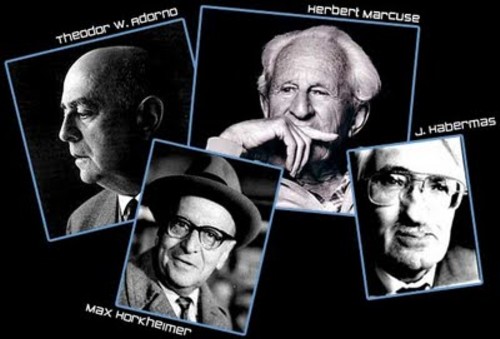 Influencias filosóficas
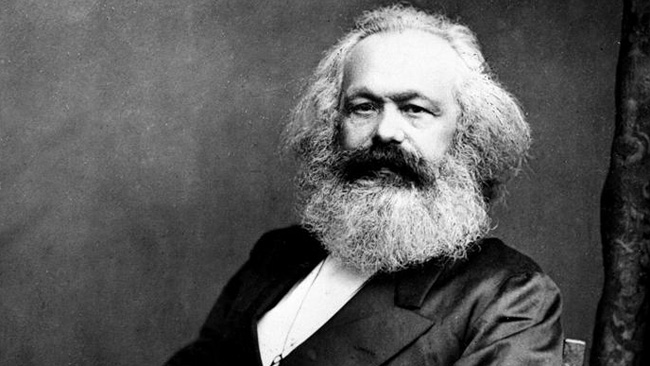 Marxismo
Freudismo
Max Weber
Dilthey
Husserl
Max Horkheimer
Hegelianismo
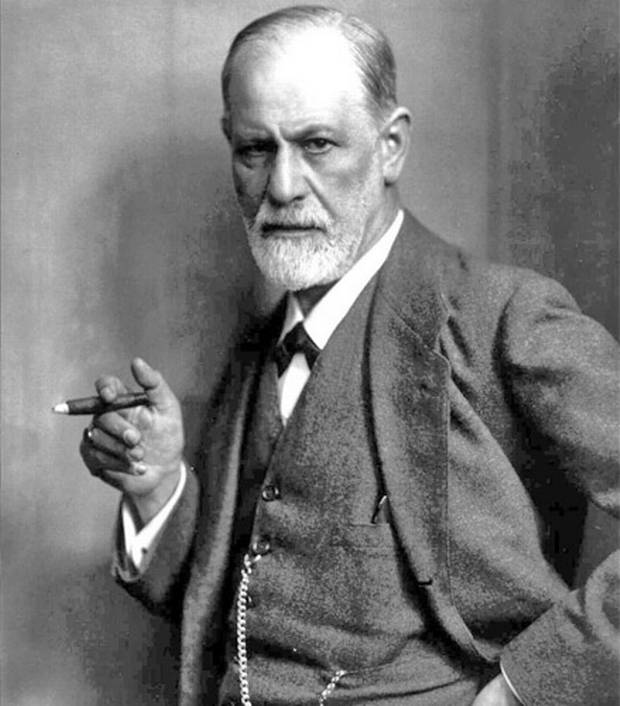 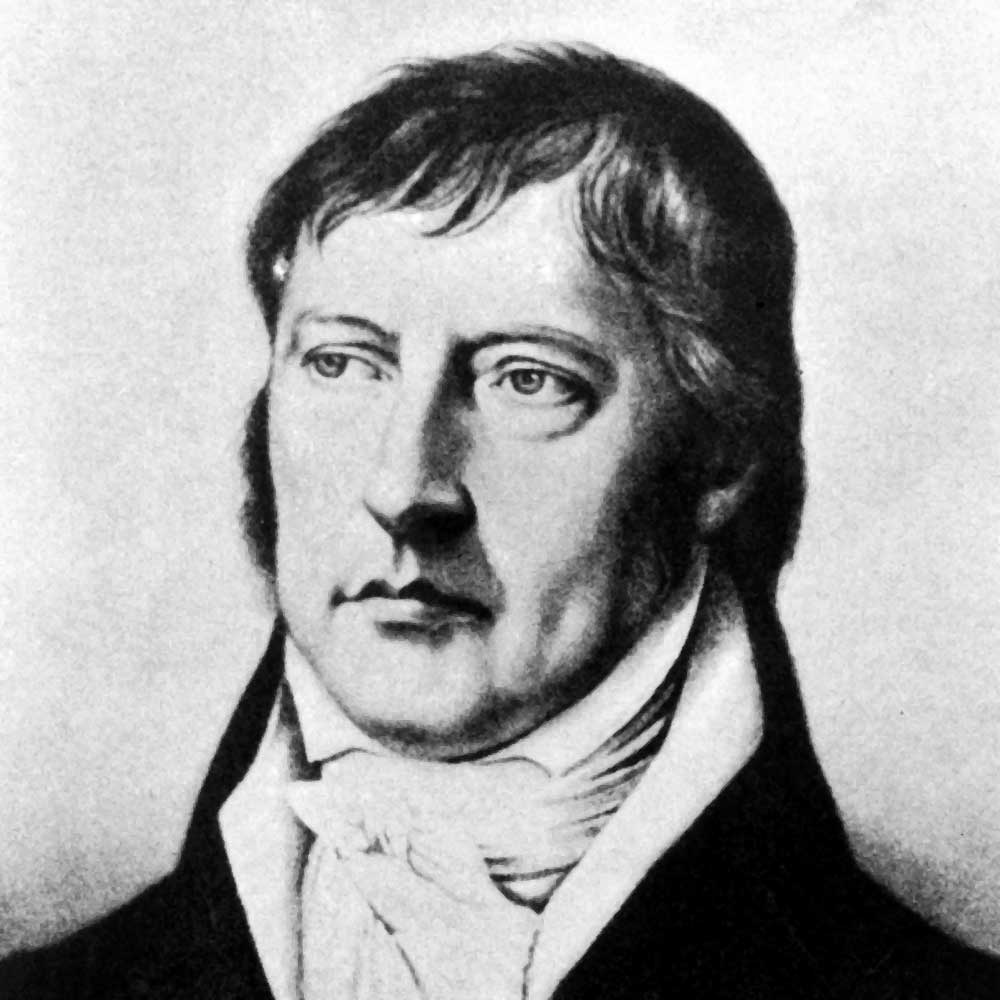 Filosofía del autor
Pensador marxista. 
Hombre unidimensional. 
Teoría de la liberación individual y social.
Denuncia la teoría cultural de Freud.
Libertad condicionada.
Críticas a las ideas de Marcuse.
«La gente se reconoce en sus mercancías; encuentra su alma en su automóvil, en su aparato de alta fidelidad, su casa, su equipo de cocina.»
«Una ausencia de libertad cómoda, suave, razonable y democrática, señal del progreso técnico, prevalece en la civilización industrial avanzada.»
Webgrafía
http://es.wikipedia.org/wiki/Herbert_Marcuse
http://www.biografiasyvidas.com/biografia/m/marcuse.htm
http://www.infoamerica.org/teoria/marcuse1.htm
https://www.google.es/search?q=marcuse&safe=active&es_sm=93&biw=1366&bih=624&source=lnms&tbm=isch&sa=X&ei=Mi49VYSeEOzU7Aaj_IGYDQ&ved=0CAYQ_AUoATgK
FIN
Aida Domínguez y Bianca Döhne.